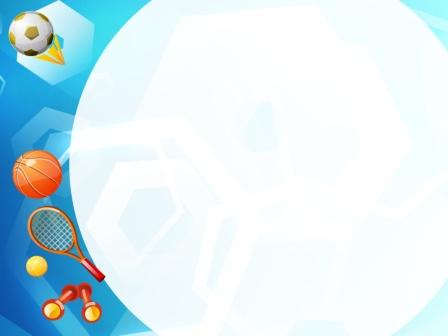 Муниципальное автономное дошкольное образовательное учреждение детский сад № 3 «Светлячок»
ФИЗИЧЕСКОЕ РАЗВИТИЕ
ТЕМА: «Мониторинг освоения детьми образовательной программы МАДОУ детский сад № 3 «Светлячок»»

(Подготовительная группа 1 корпус)
Исполнитель:
Инструктор по физической культуре
I квалификационная категория
Кузнецова Юлия Владимировна
 октярь 2018 год
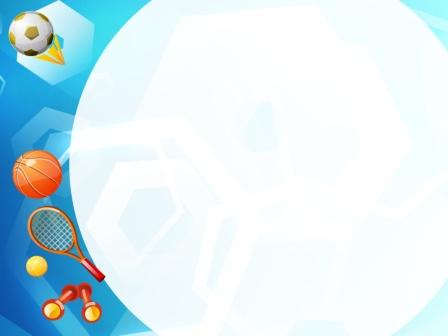 ПЕДАГОГИЧЕСКАЯ ДИАГНОСТИКА ОСВОЕНИЯ ПРИМЕРНОЙ ОБЩЕОБРАЗОВАТЕЛЬНОЙ ПРОГРАММЫ ДОШКОЛЬНОГО ОБРАЗОВАНИЯ «ОТ РОЖДЕНИЯ ДО ШКОЛЫ» ПО ОСНОВНЫМ НАПРАВЛЕНИЯМ РАЗВИТИЯ ДЕТЕЙ
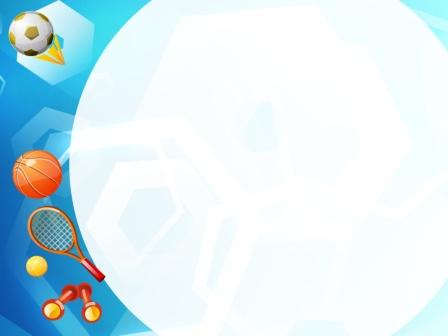 ВВОДНАЯ ЧАСТЬ
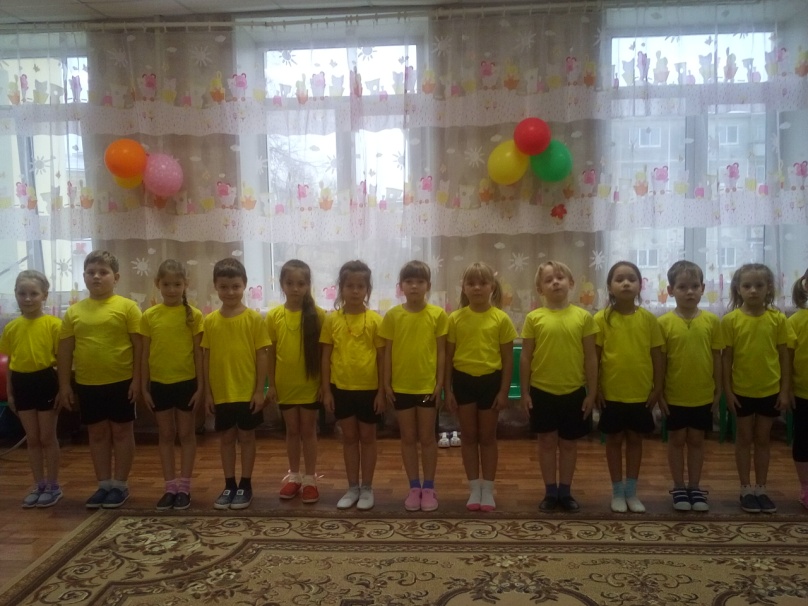 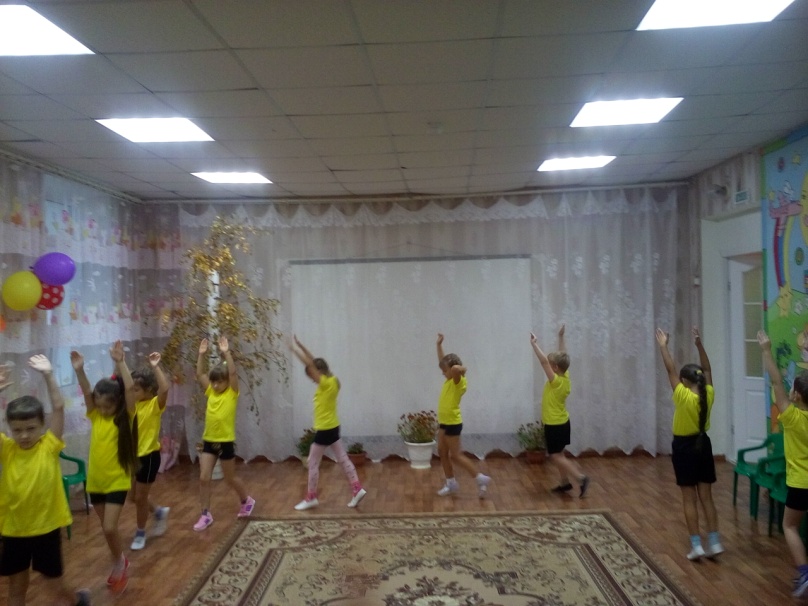 ПОСТРОЕНИЕ В ШЕРЕНГУ
ХОДЬБА НА НОСКАХ
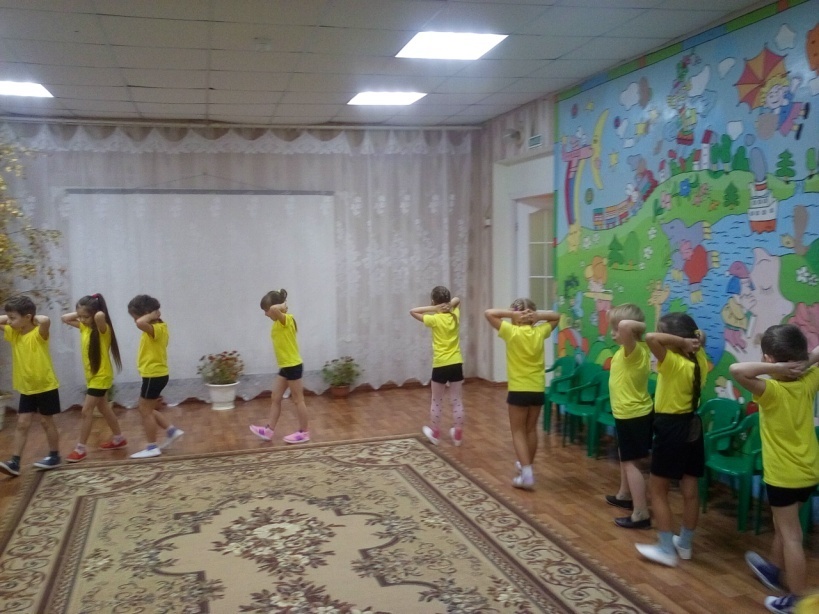 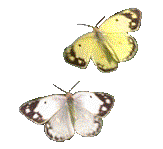 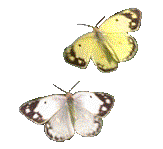 ХОДЬБА А ПЯТКАХ
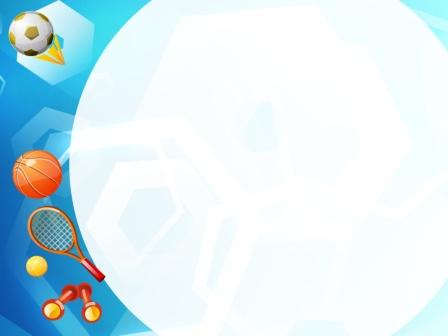 ОБЩЕРАЗВИВАЮЩИЕ УПРАЖНЕНИЯ
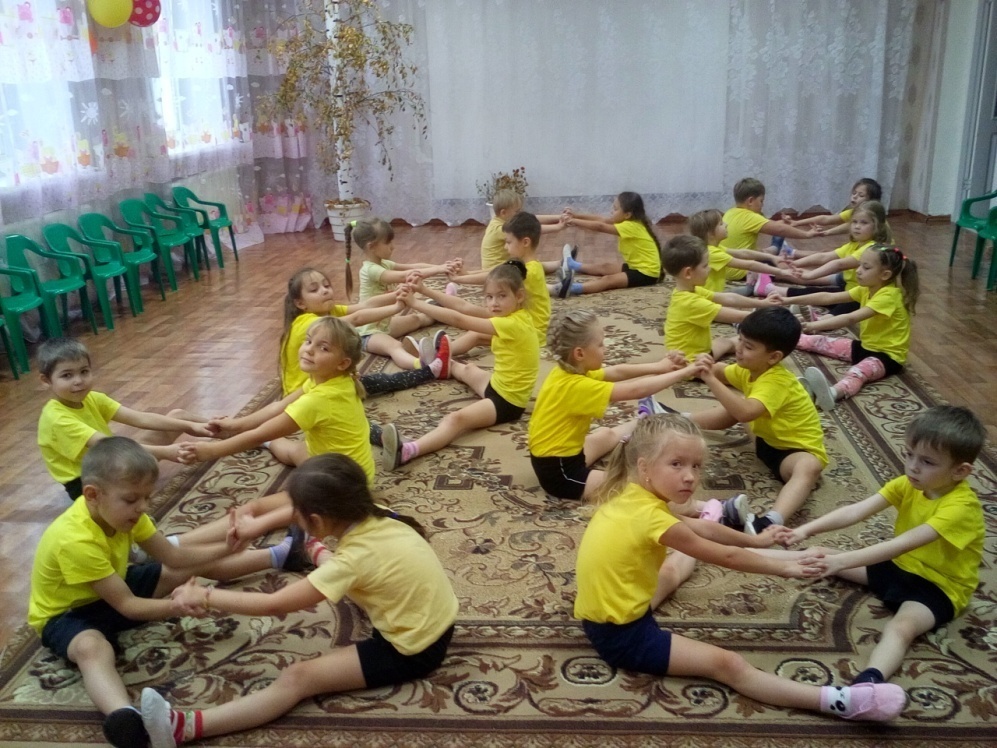 «ДЕЛАЕМ ДРУЖНО»
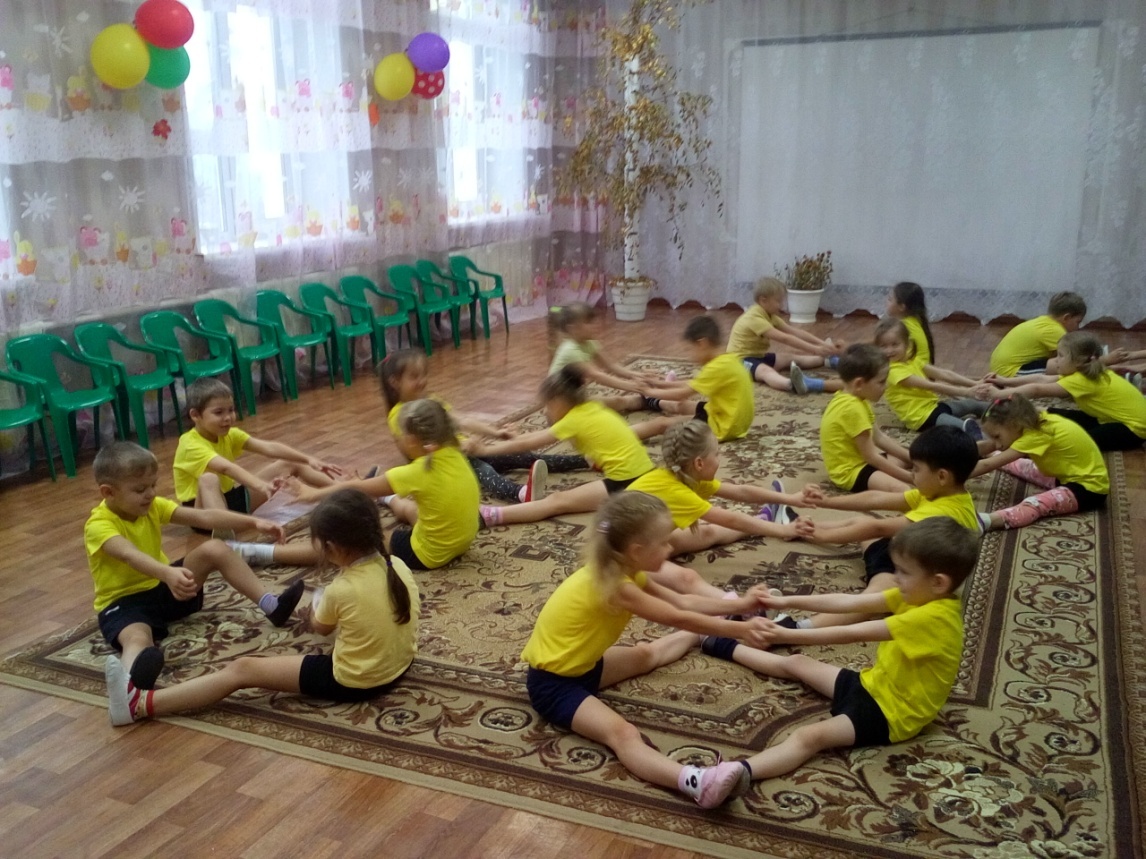 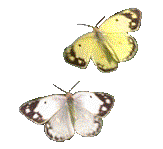 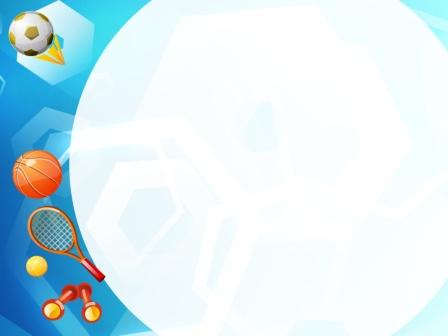 ПРЫЖОК В ДЛИННУ С МЕСТА
скоростно – силовые качества
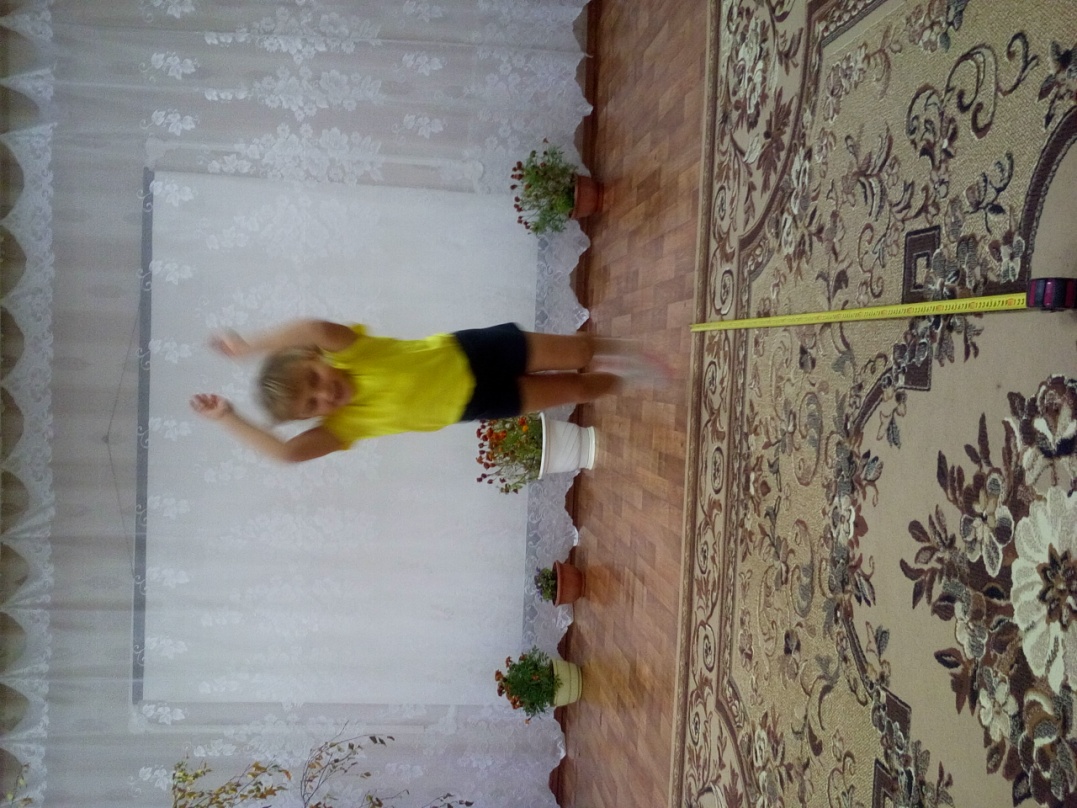 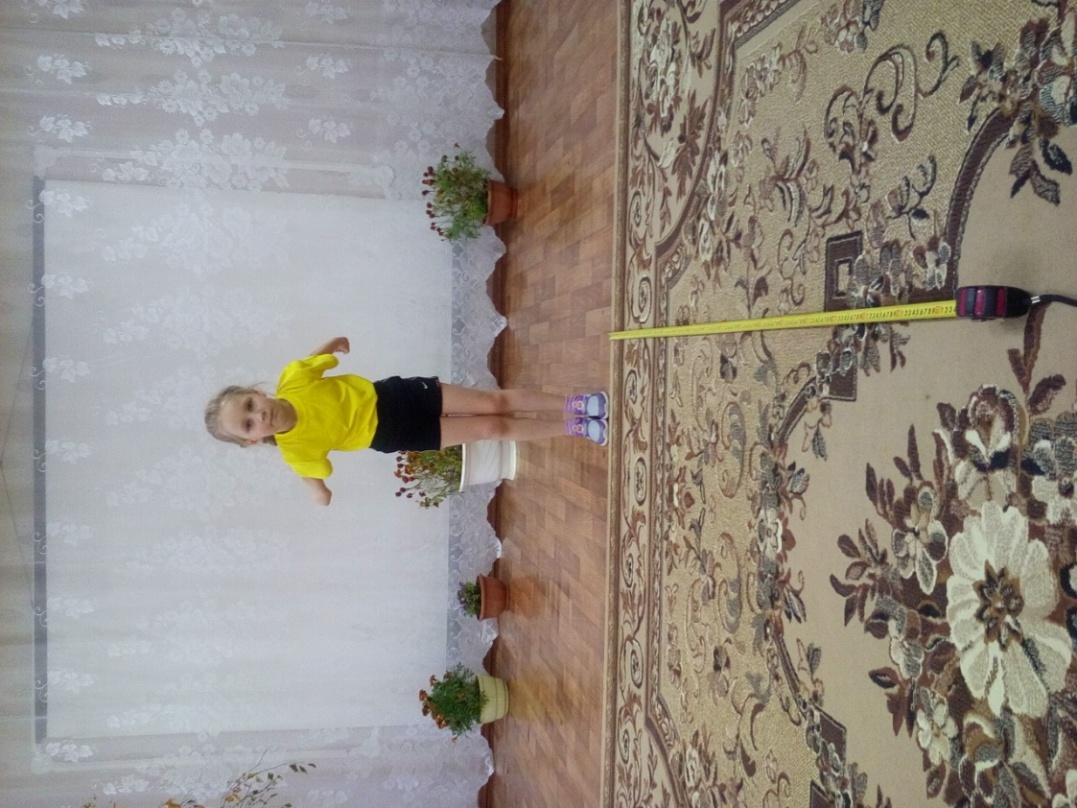 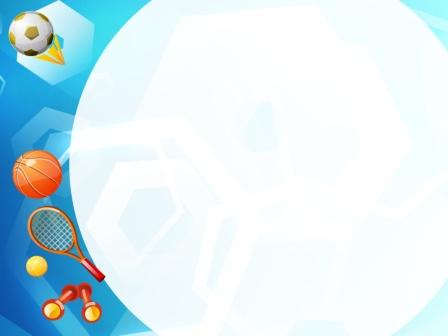 ПРЫЖОК В ДЛИННУ С МЕСТА
скоростно – силовые качества
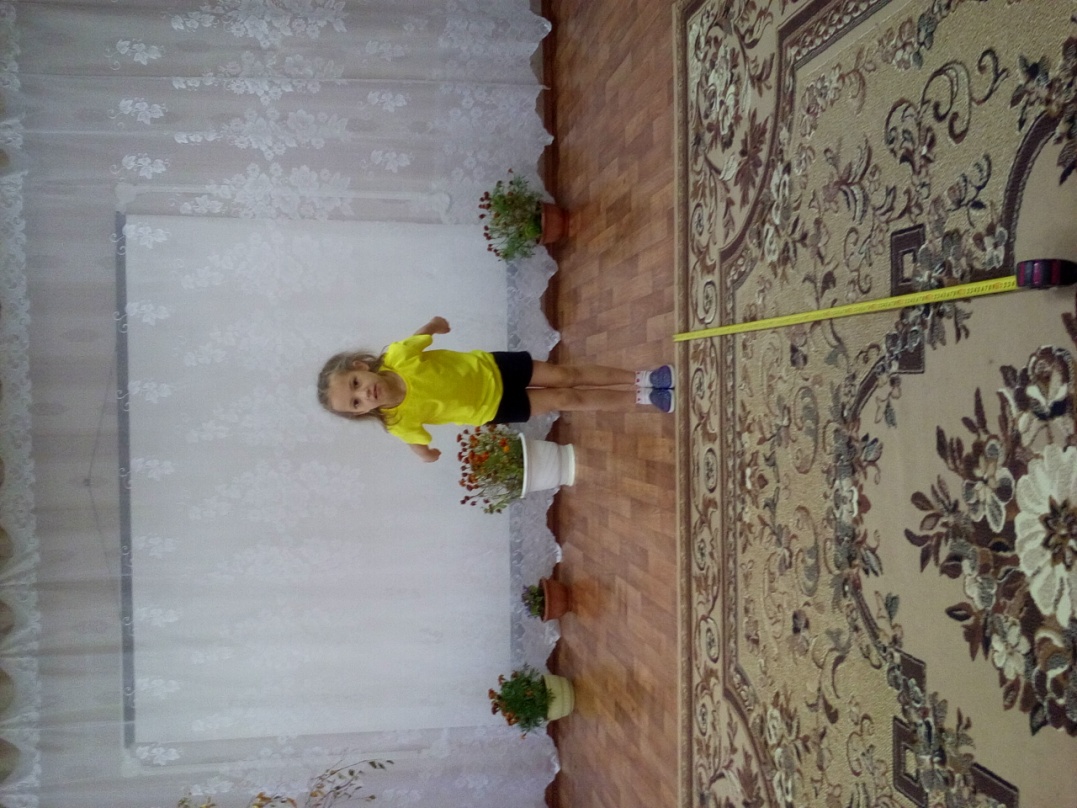 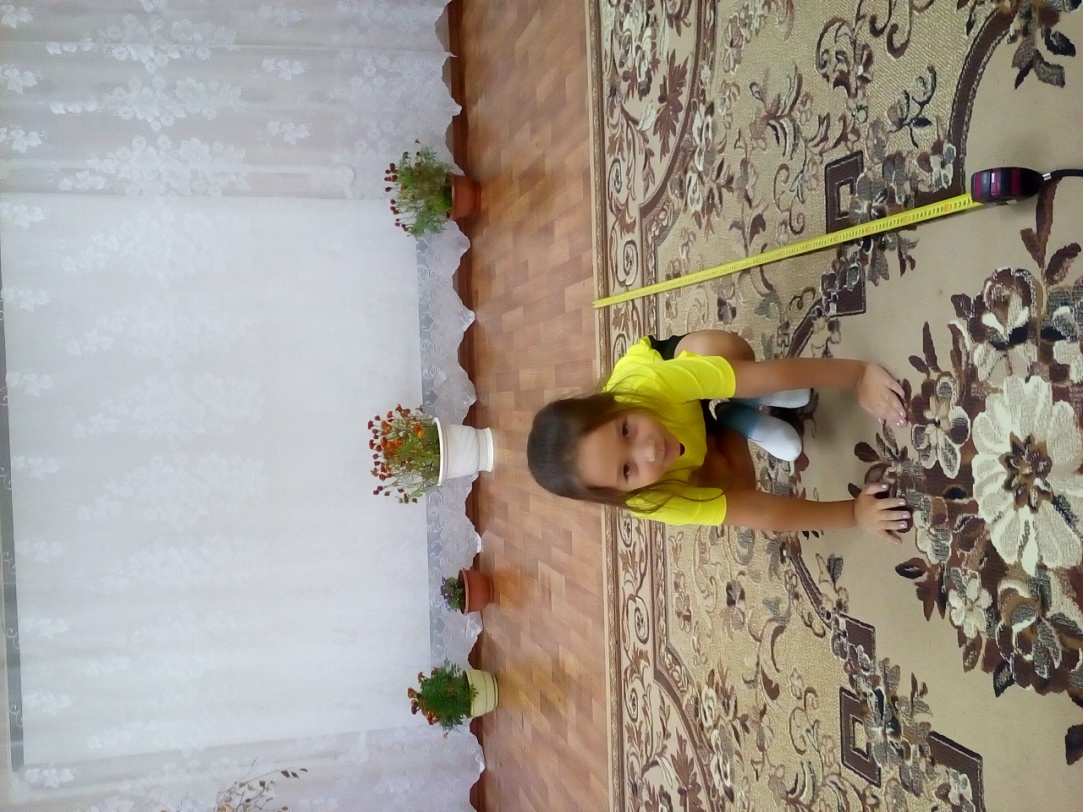 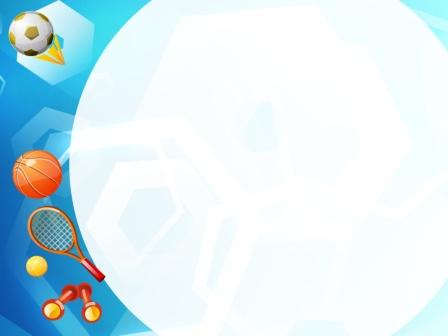 ПОДВИЖНАЯ ИГРА 
«СОРОКОНОЖКА»
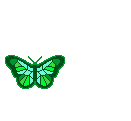 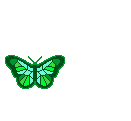 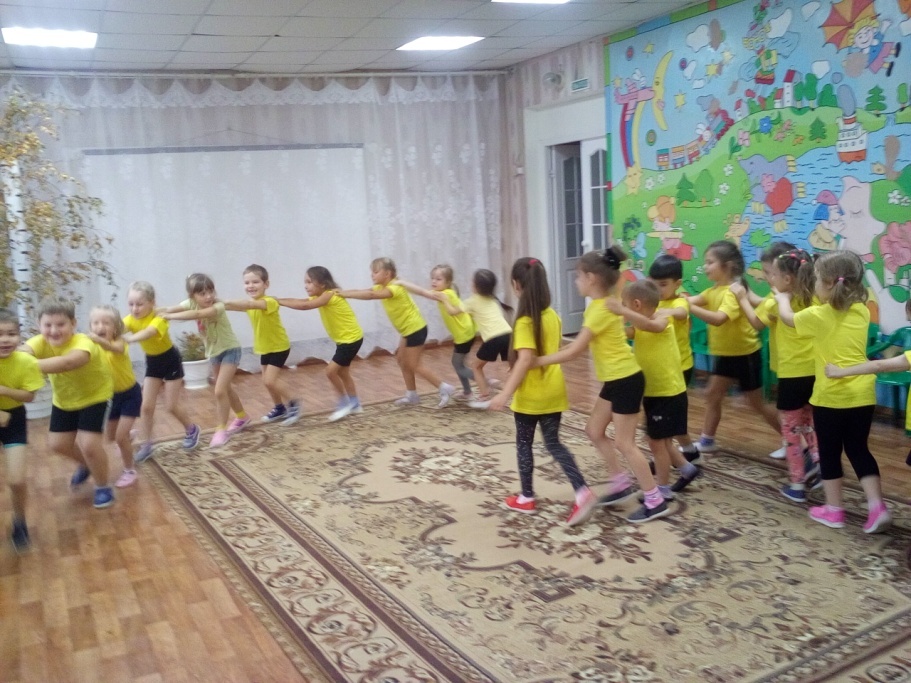 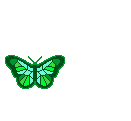 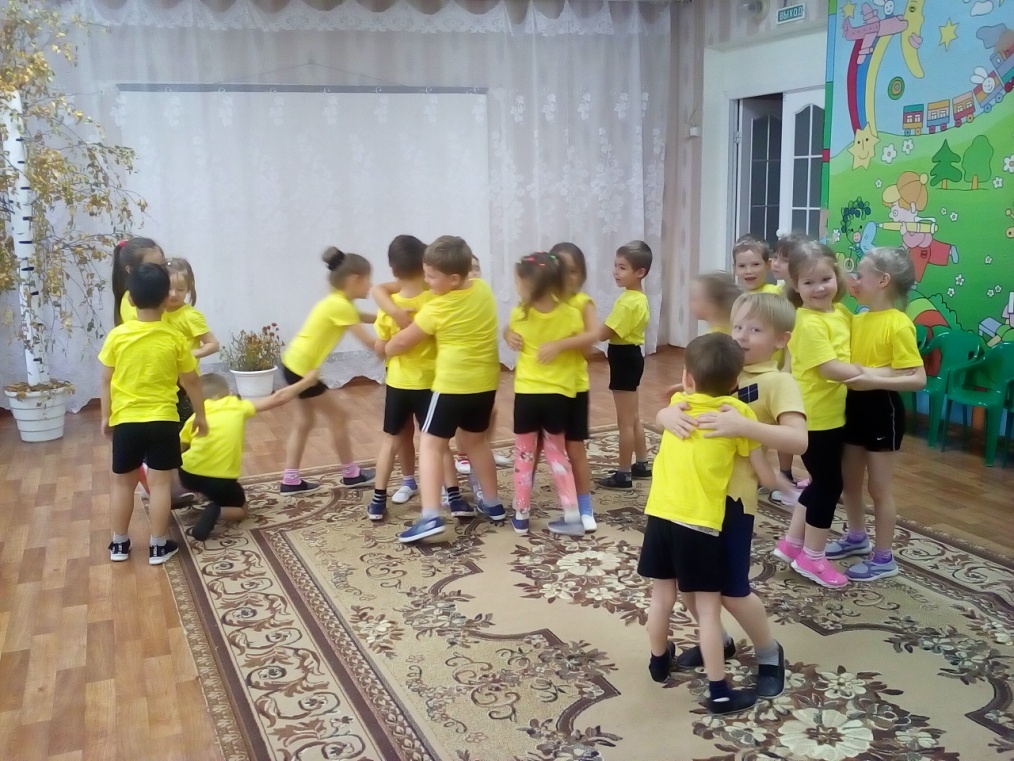 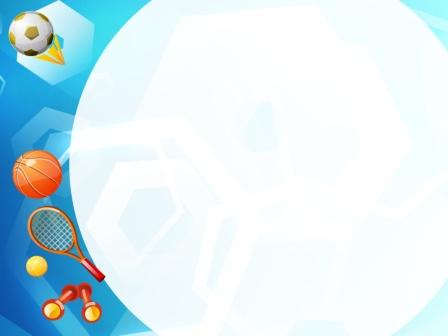 НАКЛОН ВПЕРЕД ИЗ ПОЛОЖЕНИЯ СТОЯ
гибкость
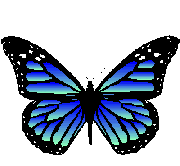 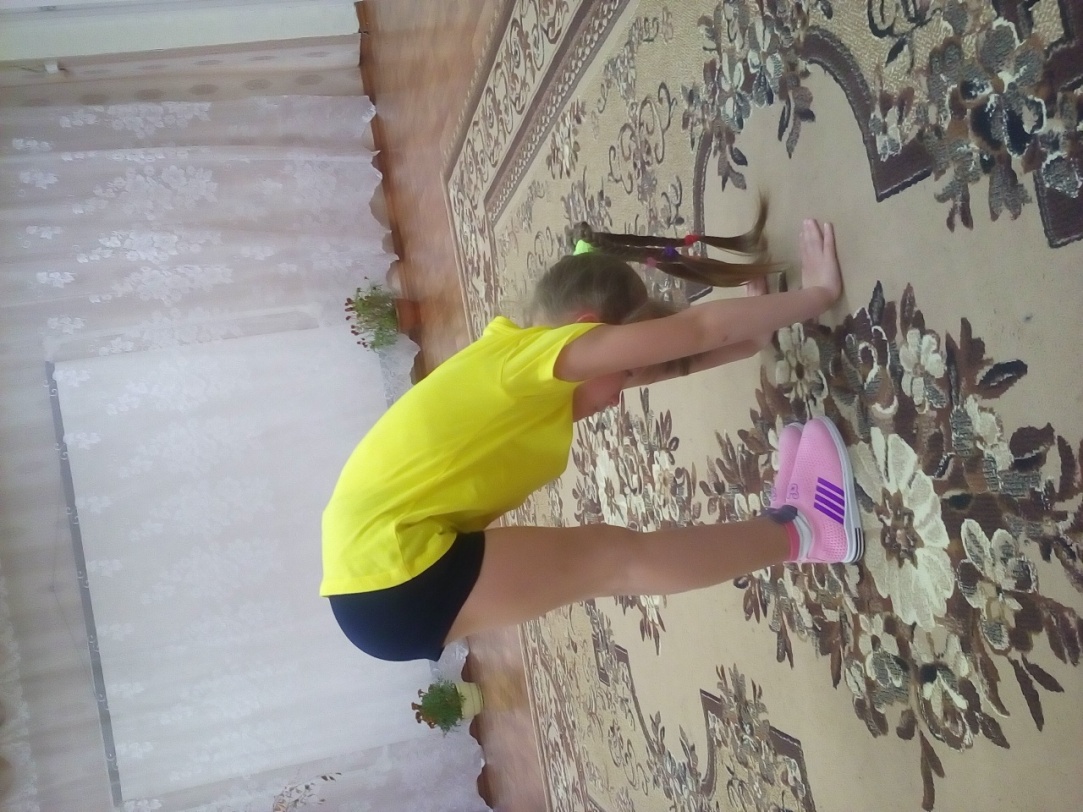 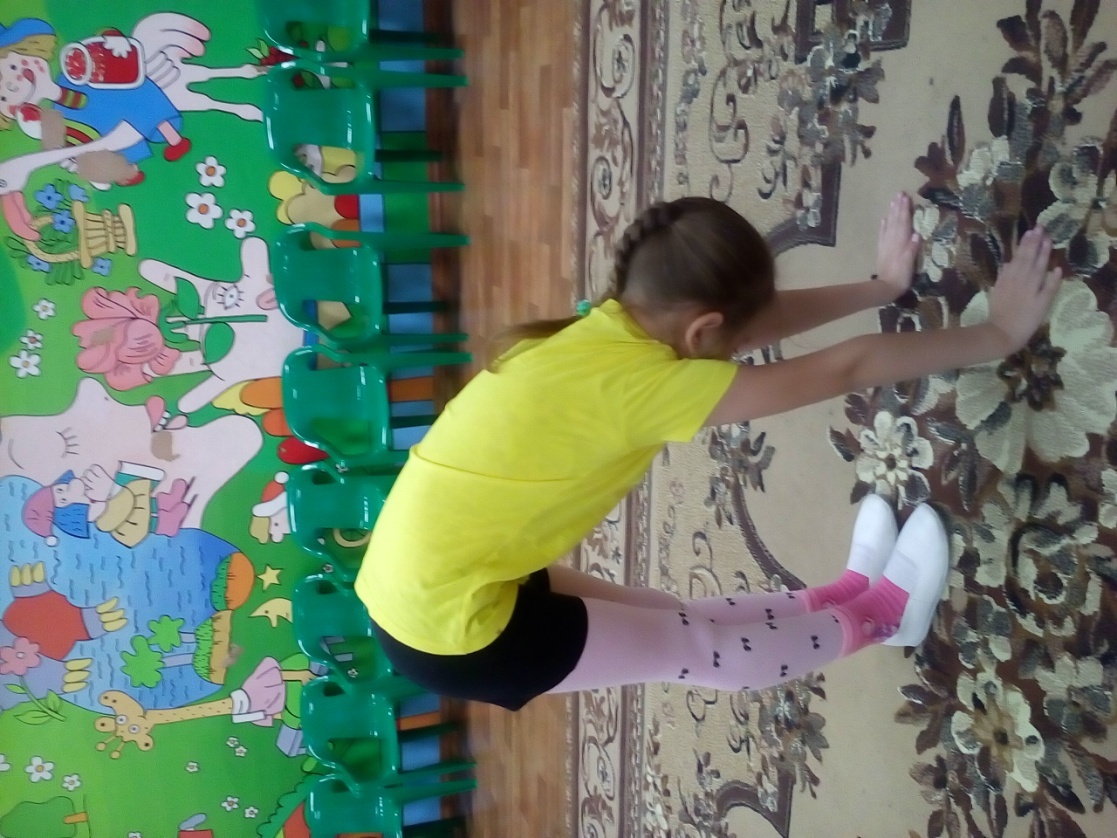 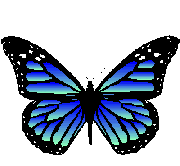 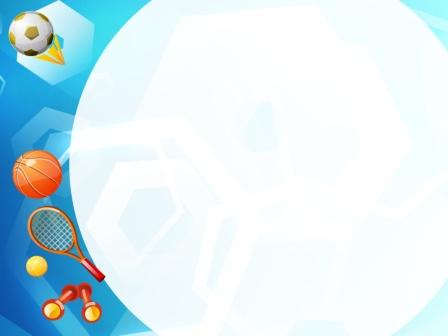 ПОДВИЖНАЯ ИГРА «БАБА ЯГА»
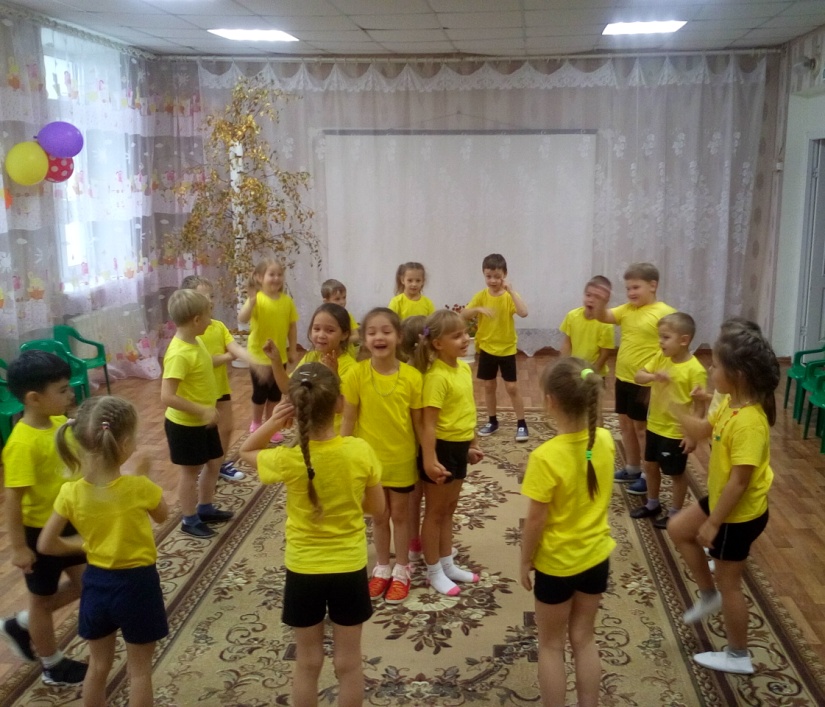 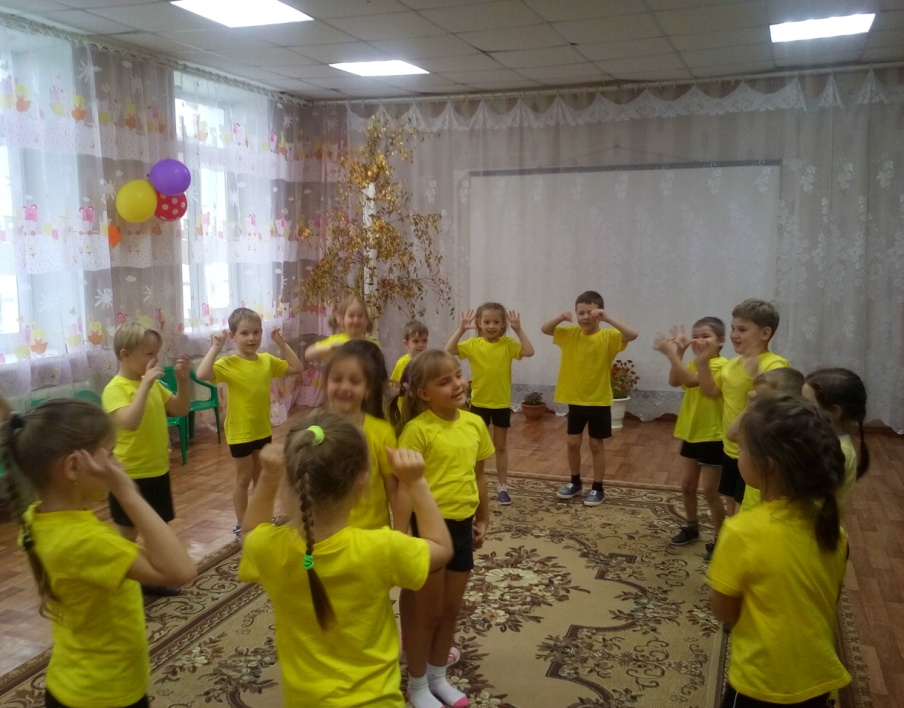 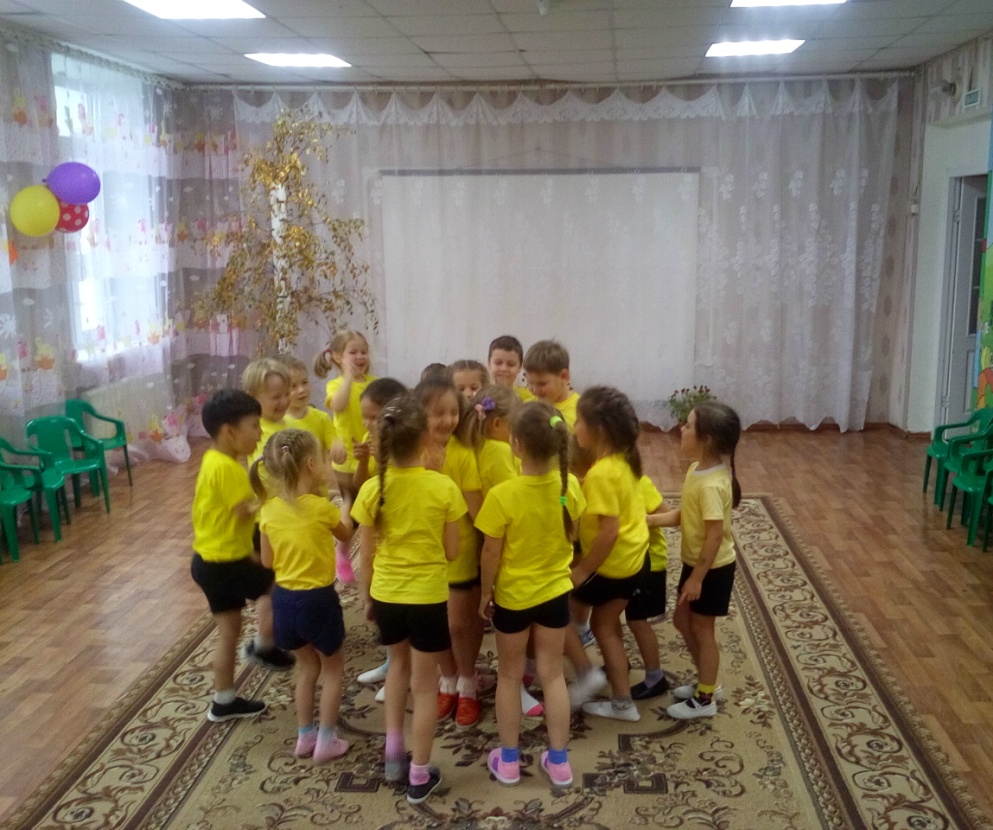 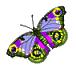 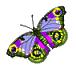 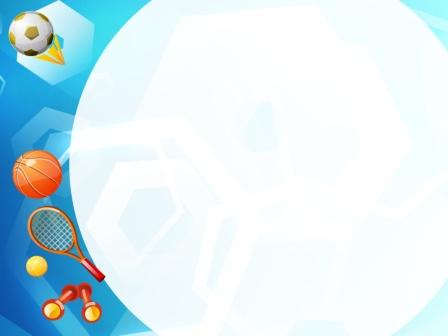 ПОДЪЕМ ИЗ ПОЛОЖЕНИЯ 
ЛЕЖА НА СПИНЕ
скоростно – силовые качества
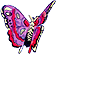 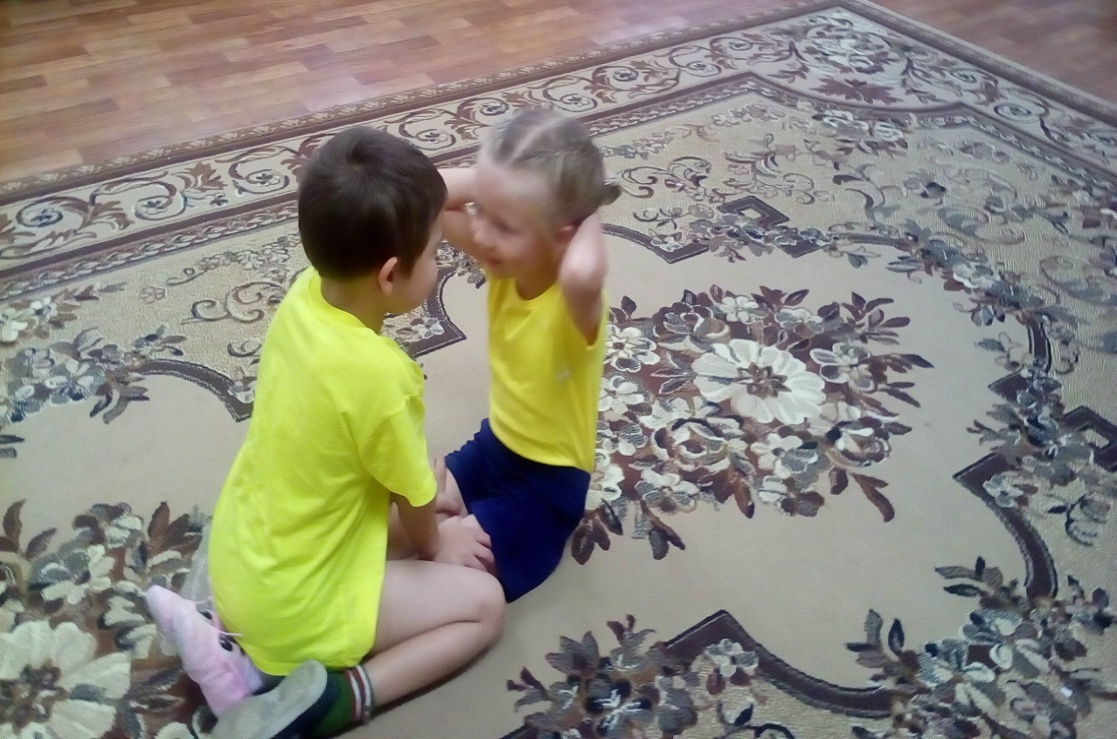 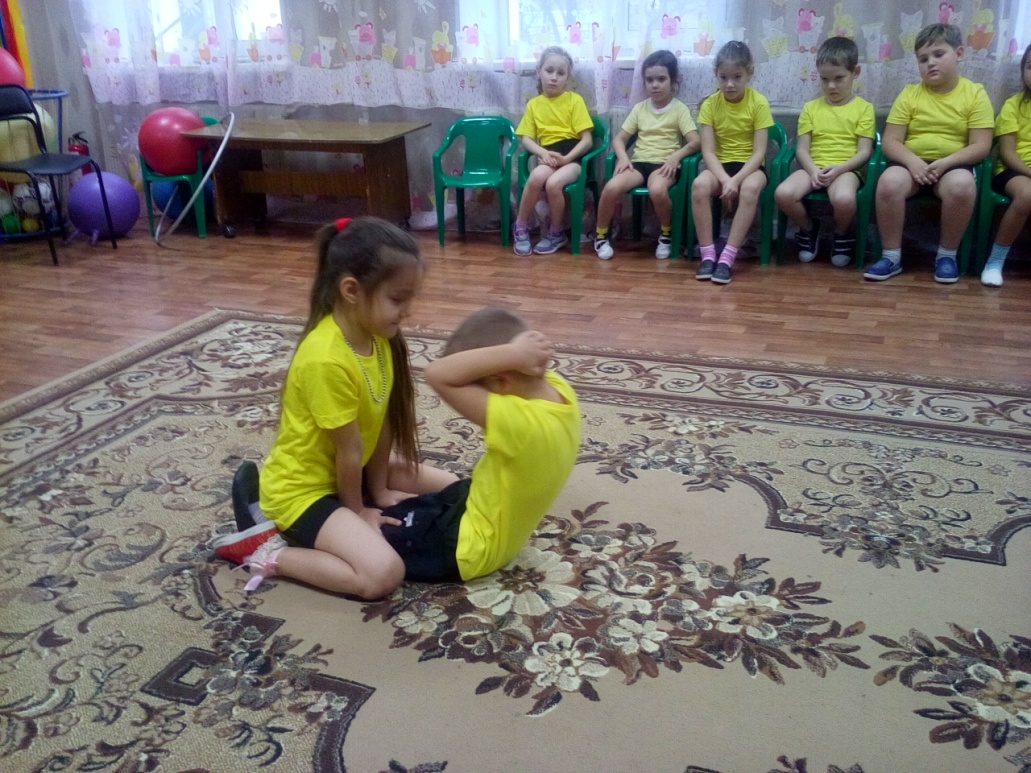 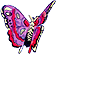 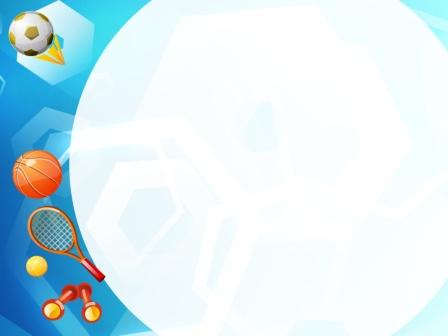 ИГРА МАЛОЙ ПОДВИЖНОСТИ   
«ЧАСТИ ТЕЛА»
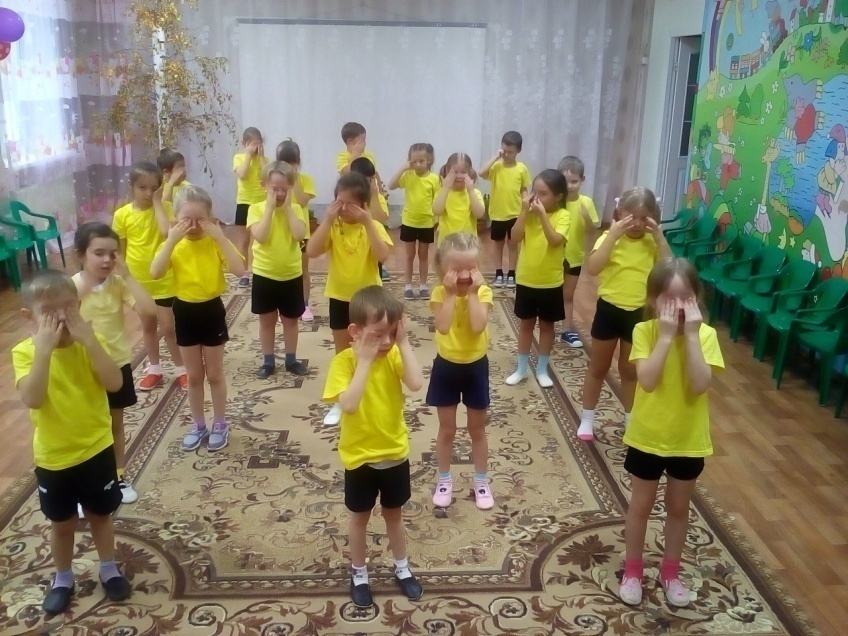 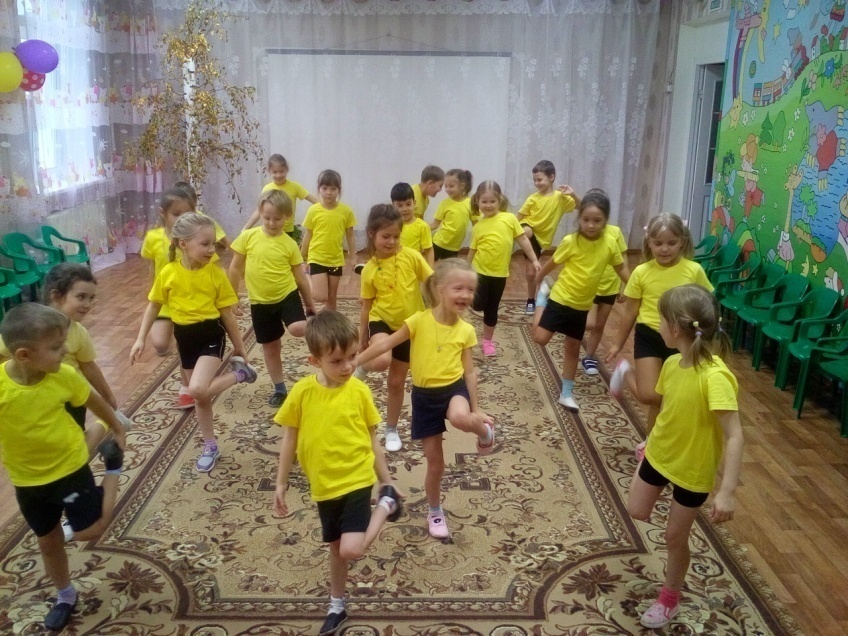 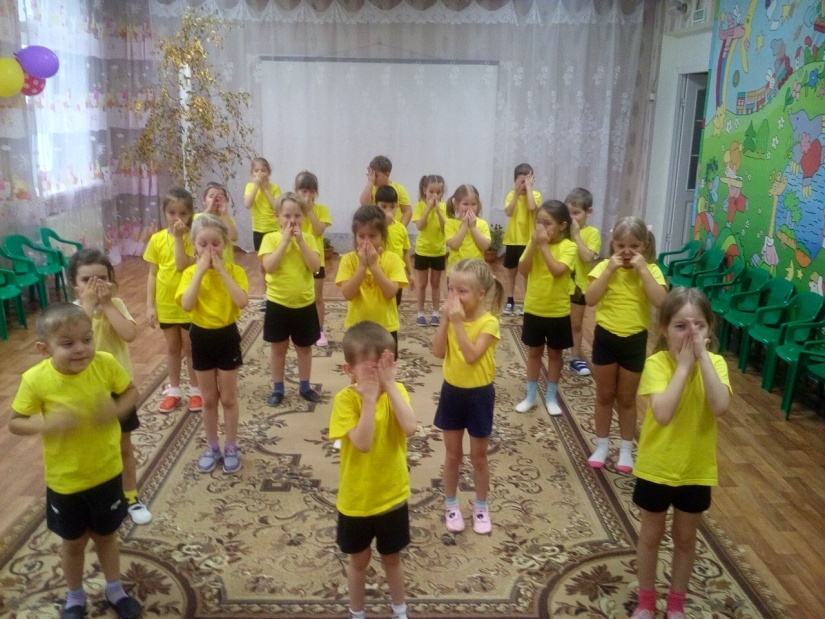 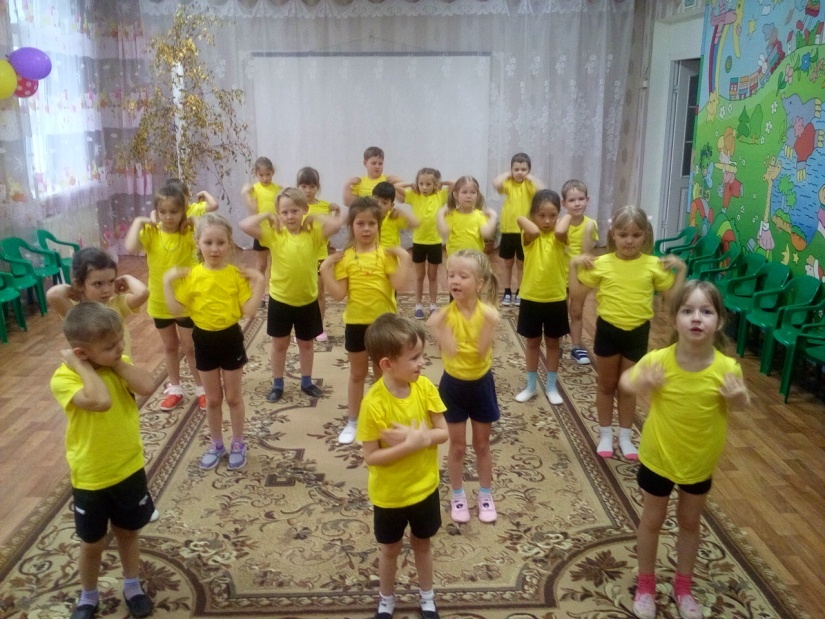 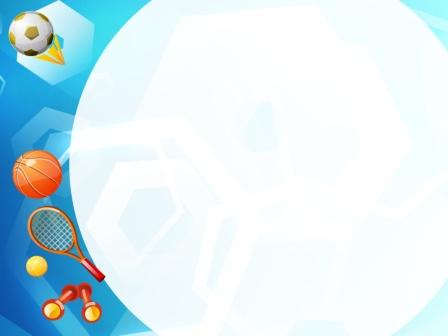 БУДЬТЕ ЗДОРОВЫ!
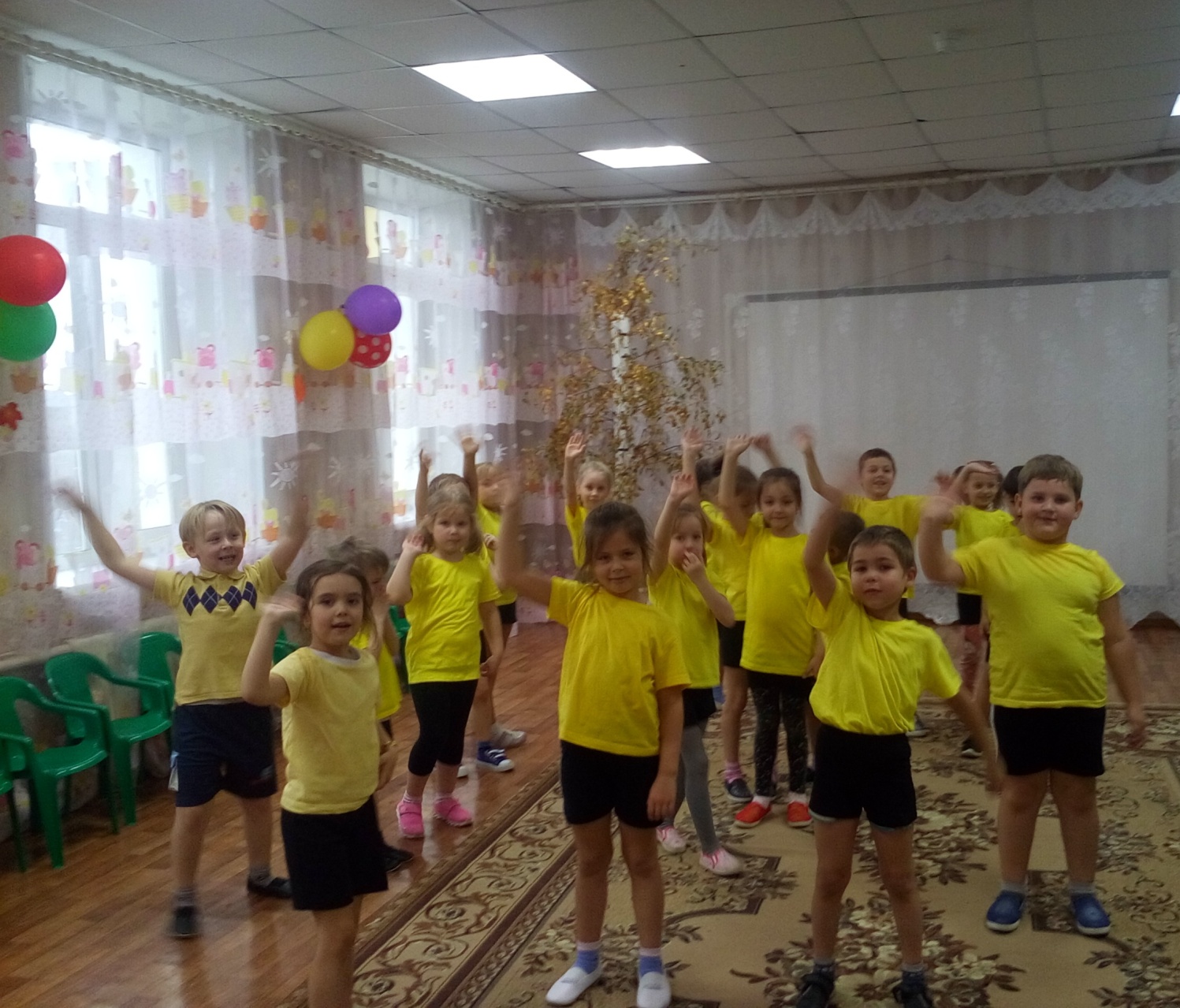